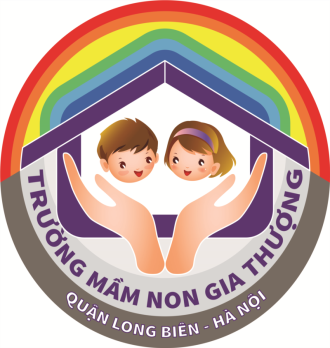 HOẠT ĐỘNG: LQTPVH
Đề tài:
THƠ “ Ông mặt trời”
Giáo viên: Nguyễn Thu Thảo
Lớp : 3 tuổi
Tỏa nắng hai mẹ con
Bóng con vè bóng mẹ
Dắt nhau đi trên đường
Ông nhíu mắt nhìn em
Em nhíu mắt nhìn ông
Ông ở trên trời nhé
Cháu ở dưới này thôi
Hai ông cháu cùng cười
Mẹ cười đi bên cạnh
Ông mặt trời óng ánh
Đàm thoại, trích dẫn 
“ ông mặt trời”
Trẻ đọc thơ
Hoạt động kết thúc: Trò chơi
Xếp tranh theo nội dung bài thơ
Hết giờ
Cảm ơn các cô giáo